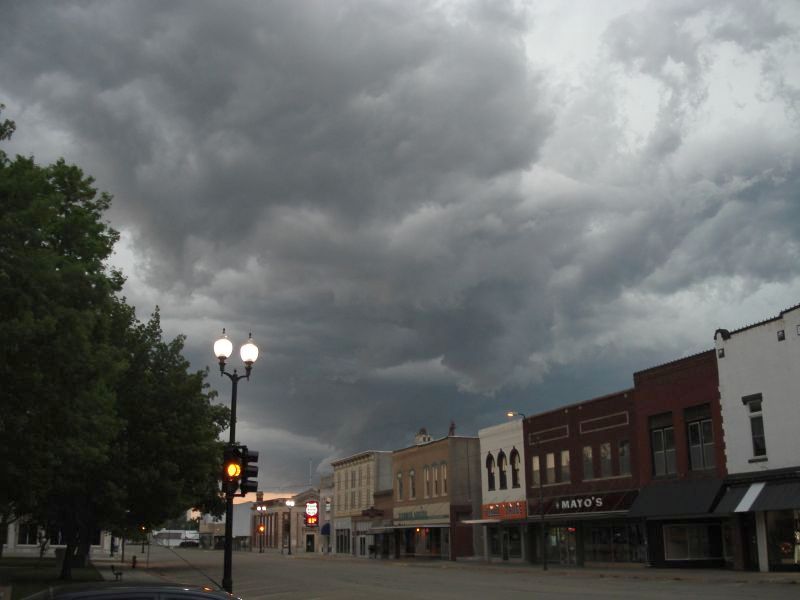 METC 490/590Class Informationfor Summer 2024
Dr. Dave Call  ///  Ball State University
[Speaker Notes: METC 490/590 Informational Meeting Slide Show]
Notes
Bring to the meeting:
This presentation
Handouts slides 1 (title), 6 (when), 18-21 (last 4)
Pad for people to sign in:
Name
Major
Class Standing
E-mail
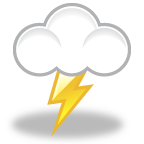 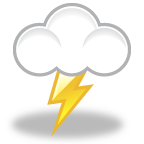 The Forecast
Welcome!
Presentation on 
Who
When
Where
What
Why
and How 
of METC 490/590
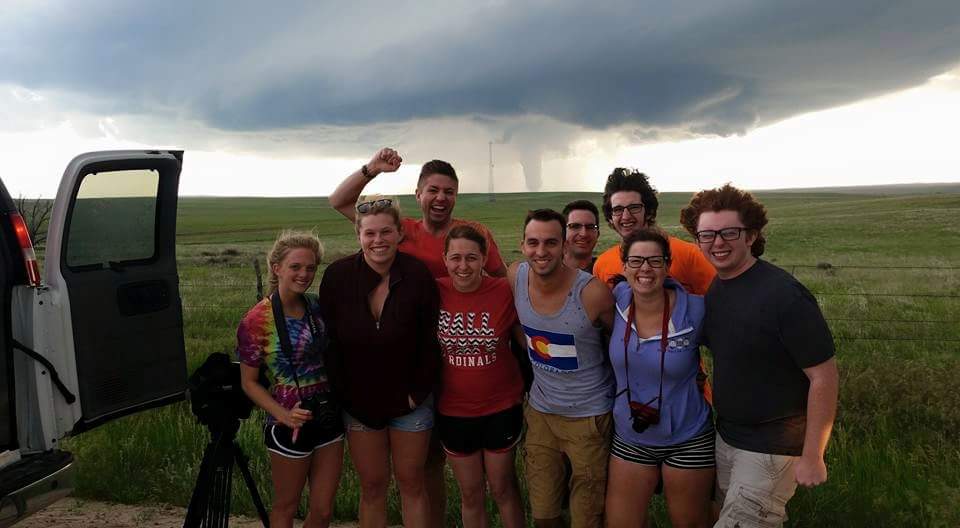 All chase pictures shown are from past BSU trips!
[Speaker Notes: In person, do a sign in sheet.]
2024 But first
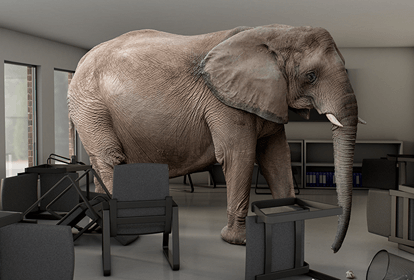 MY HEALTH
1. Who
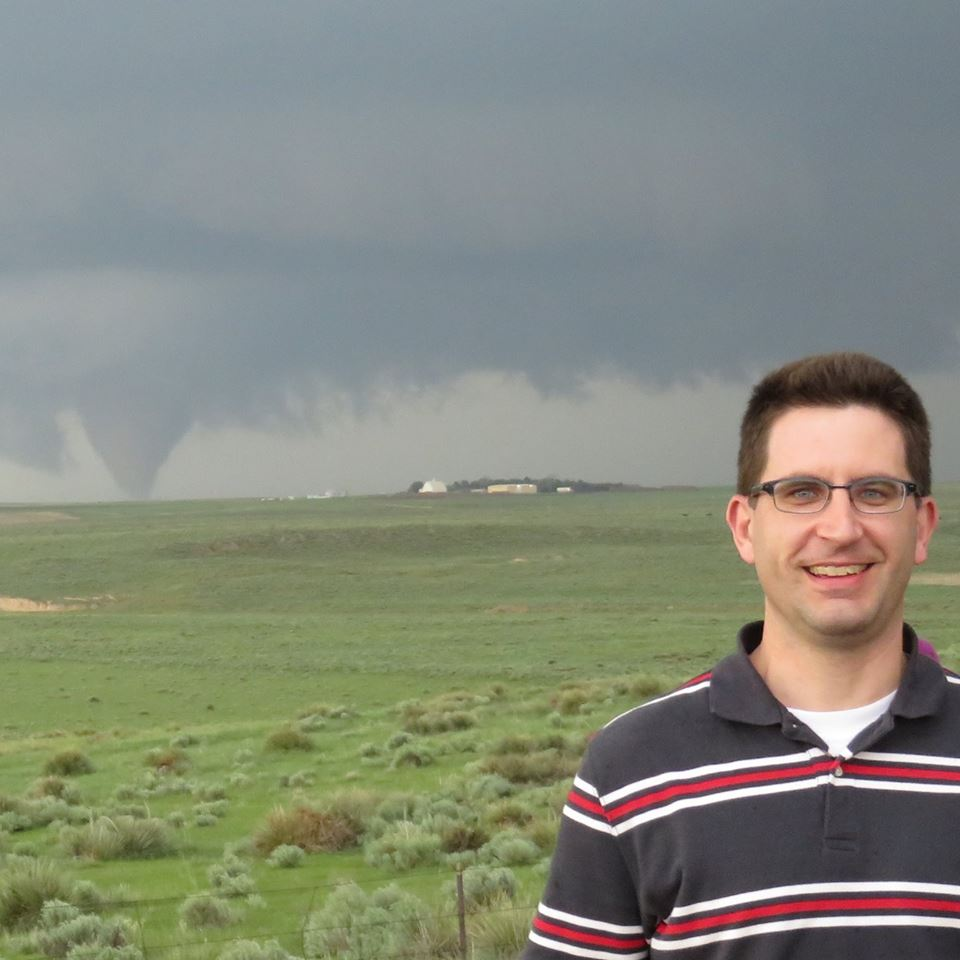 Instructor: Dr. Dave Call
Penn State/Syracuse
At BSU since Fall 2007
18 trips / 125,000 mi.+
Assistant/Driver: TBD
(Probably Dr. Allen)
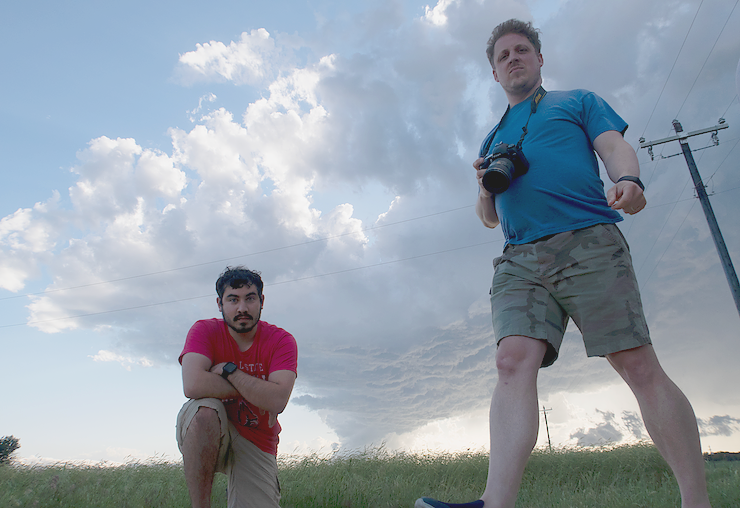 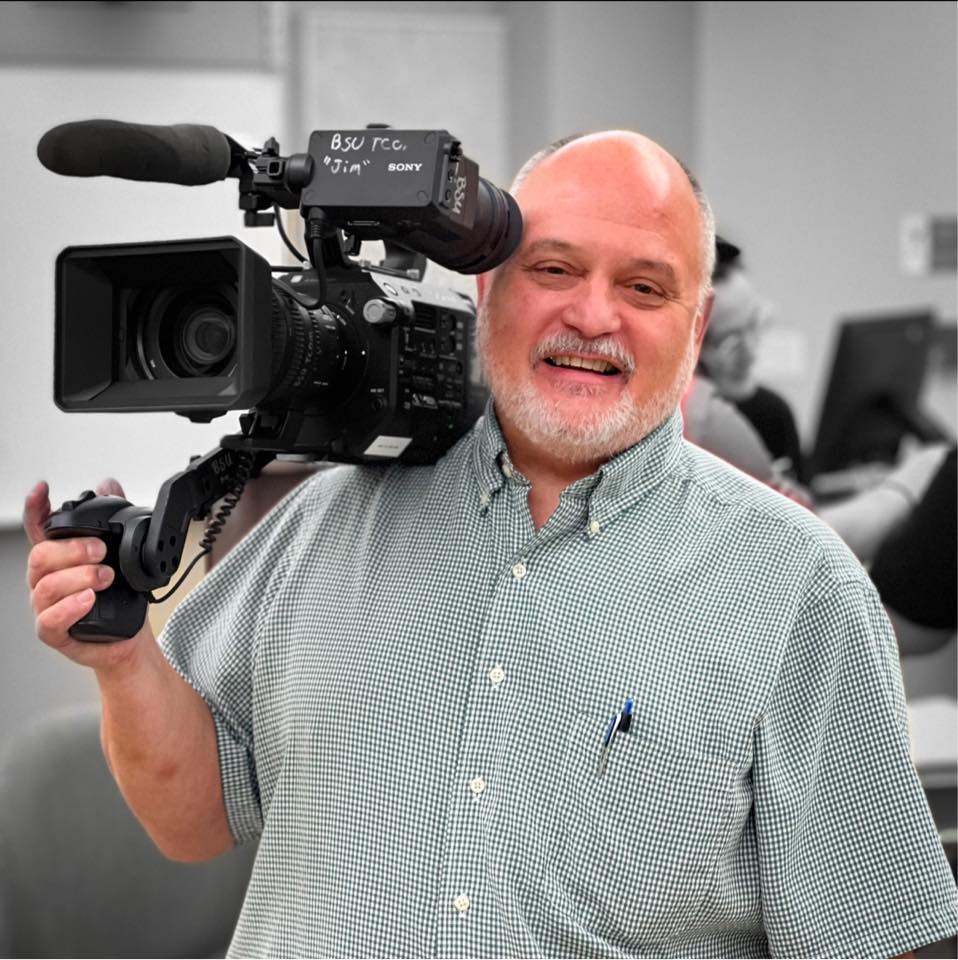 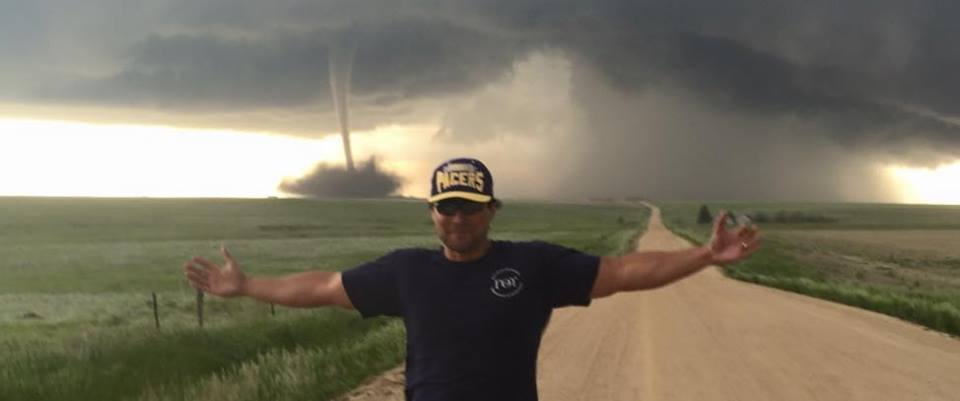 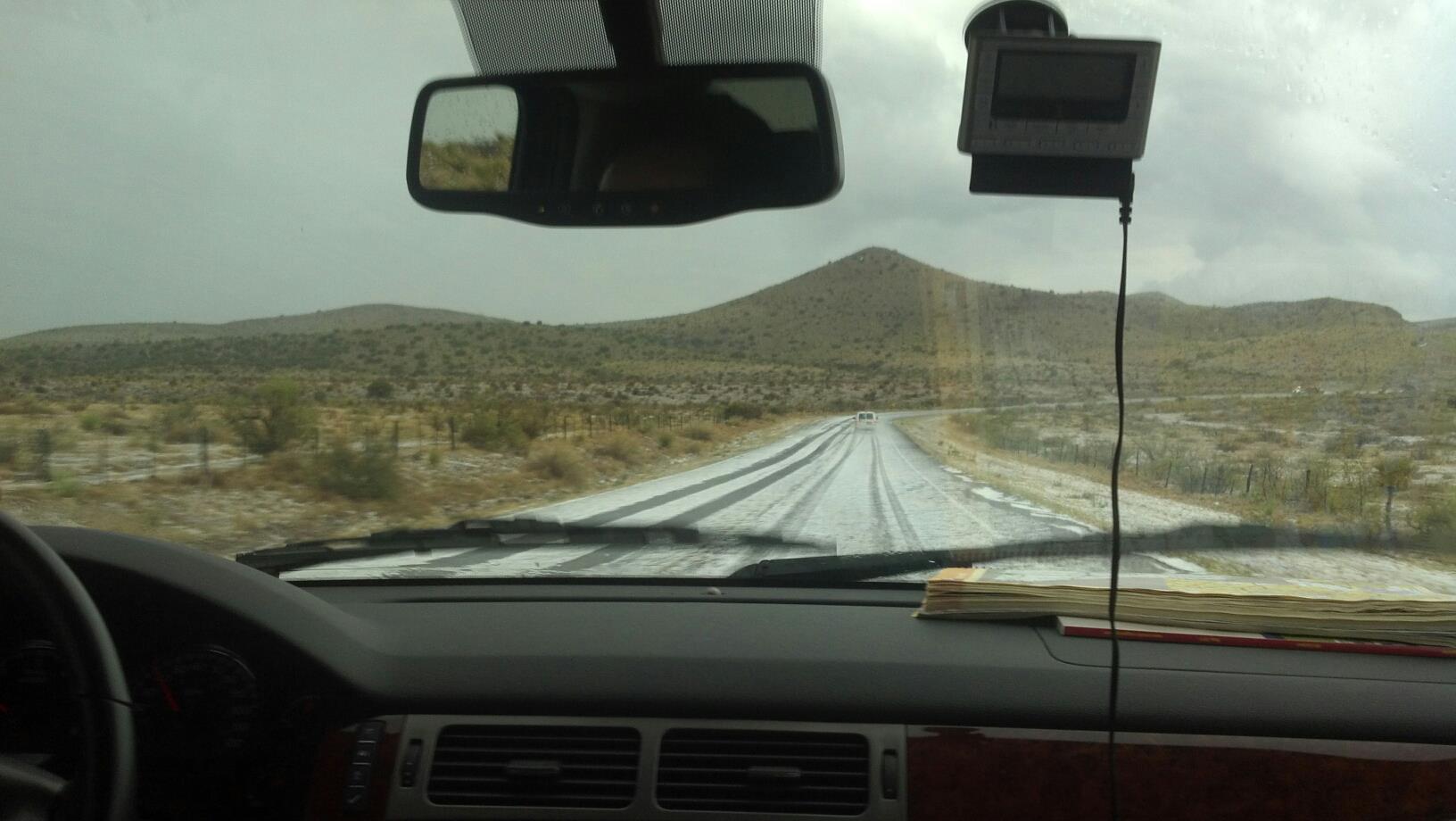 2. When
Classroom portion  [In person]
May 9, 10, 13 – all day; test on 15th
Field “window”   
Wed May 15-Fri May 31
Trip is 14-16 days within the window
Exact dates depend on the weather
3. Where: The Great Plains+
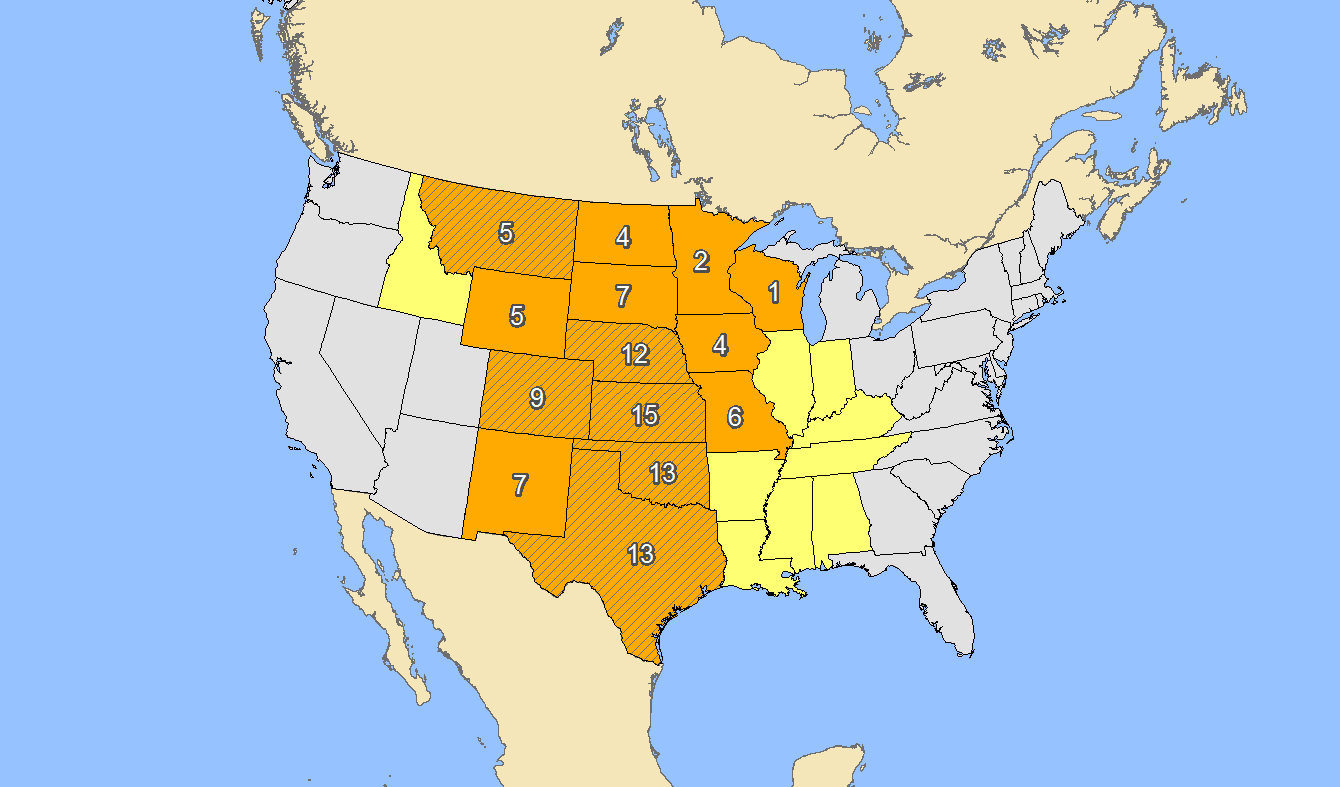 On average, 

Enter 11 states

Chase in 6

445 miles / day
     (~7,000 / trip)
Yellow – been there (23)
Orange – chased there (14)
Hatched – tornado seen (6)
4. What: Classroom
Spring meeting & 8 two-hr. class sessions 
Equivalent of about 6 full weeks of class
Topics:
How to chase and stay safe when chasing
Supercells and tornadoes
Map analysis, Skew-Ts, radar, and forecasting
The Great Plains
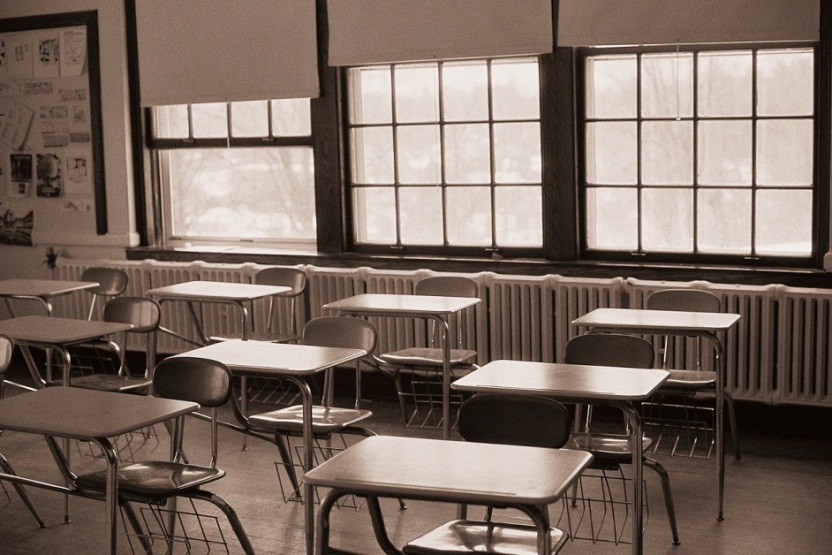 What to Expect: Field
A typical chase day…
Rise and shine…somewhere
Along with a few roommates
8:30 AM: Morning wx meeting
9:30 AM: Depart or wait
1:00 PM: Lunch
On a chase day, this will usually be our “major” meal
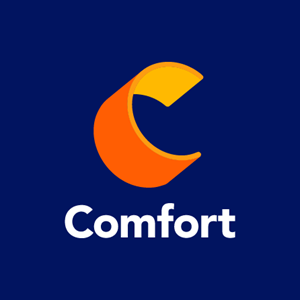 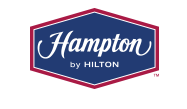 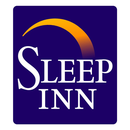 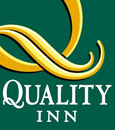 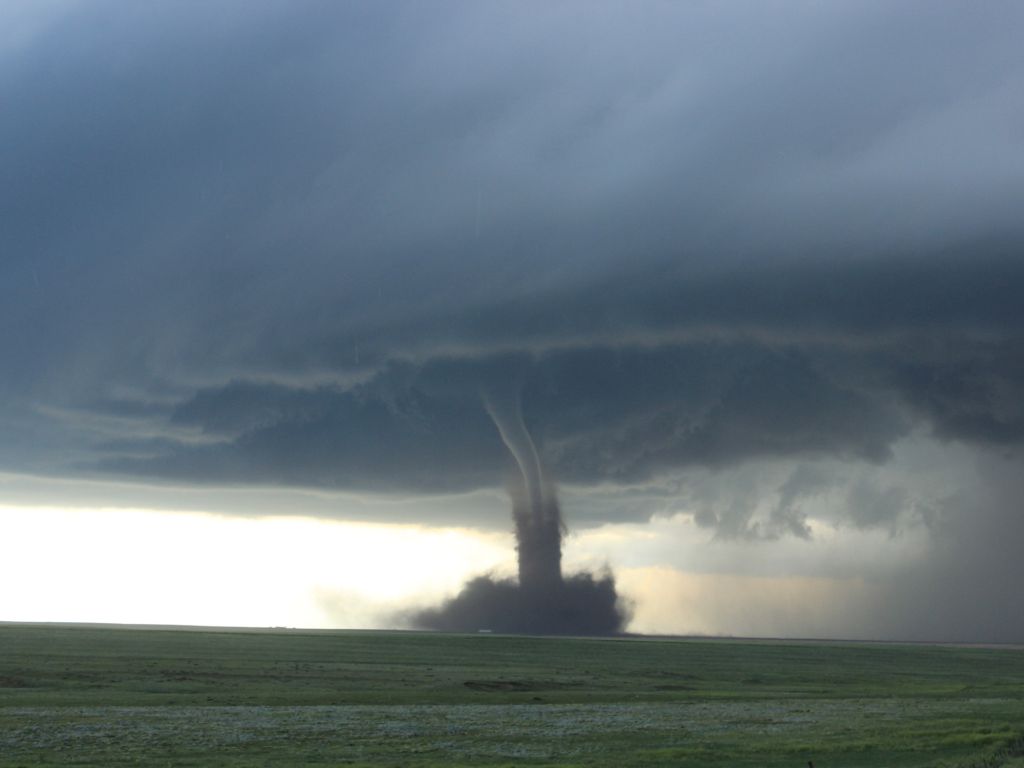 What to Expect: Field
Afternoon: Chase!
Begin anytime between 2 and 5 PM
Often chase until dark (~9:00 PM)
Dinner: Time unknown.
Likely fast food.  Maybe gas station food.  
Evening: Drive more
10:30 PM: Check-in someplace new
What: Wx Briefing
Two groups of two students lead the discussions and chases
One group: Day 1
Second group: Day 2 and beyond
Group decisions
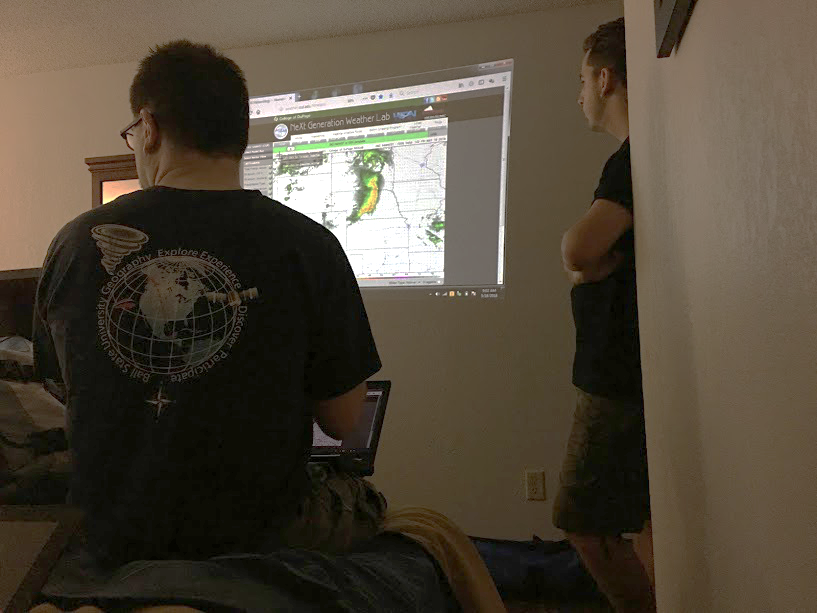 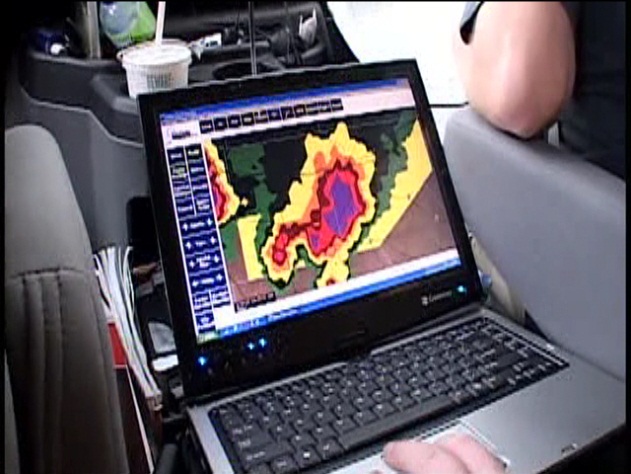 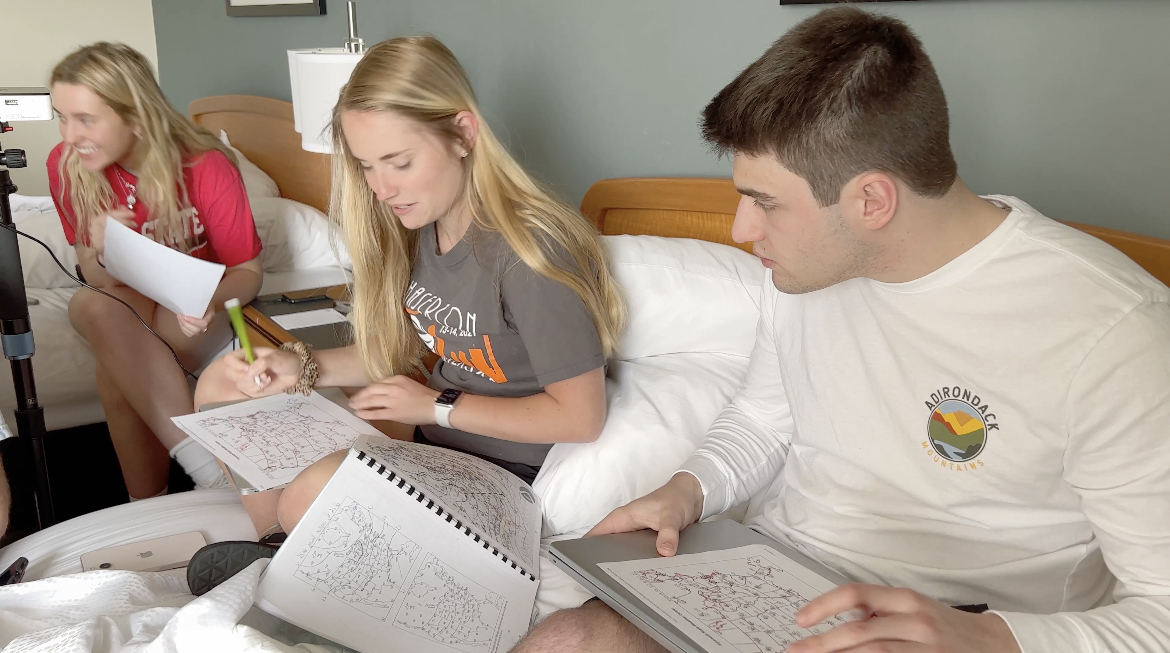 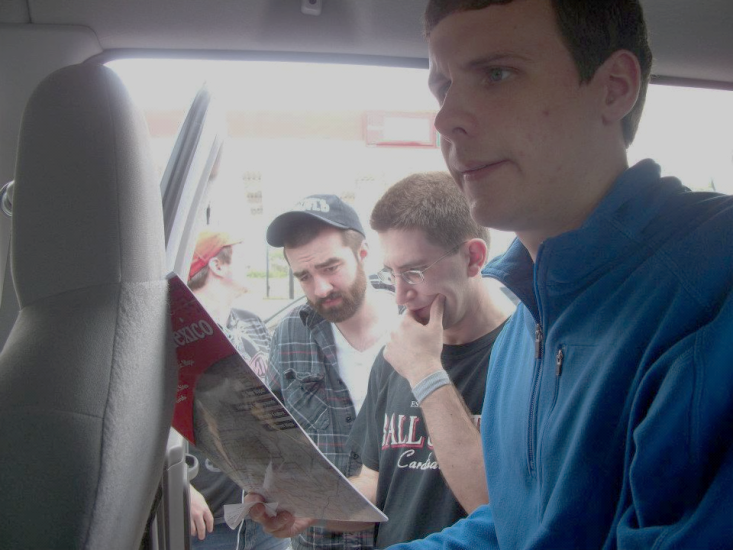 What: Tasks
You’ll have a daily task
Watching Radar
Navigating
Trip Planning
Spotting
Driving
Your success = group success!
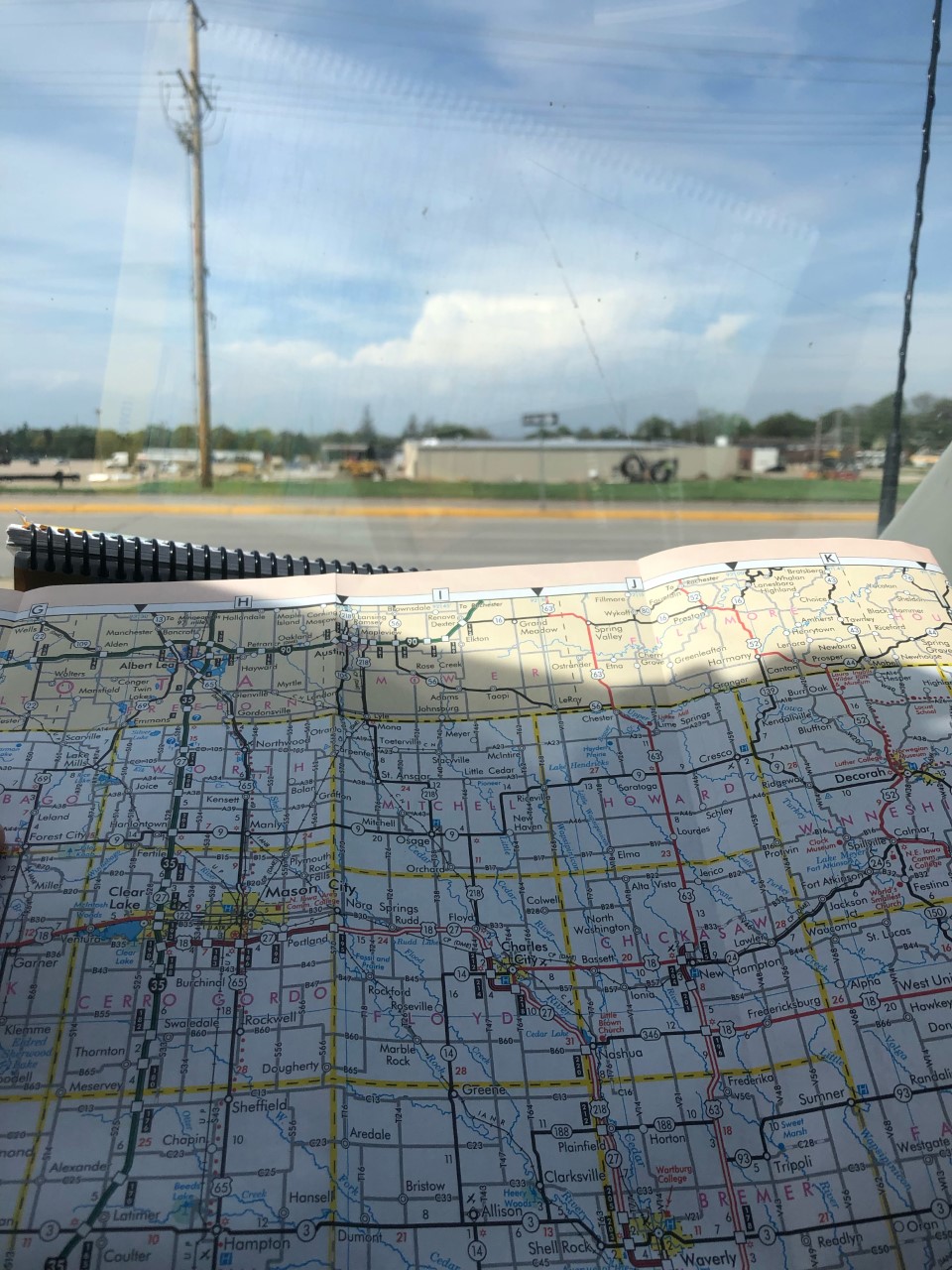 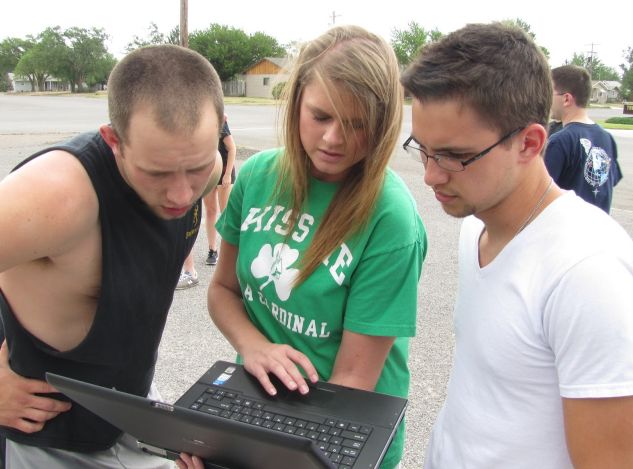 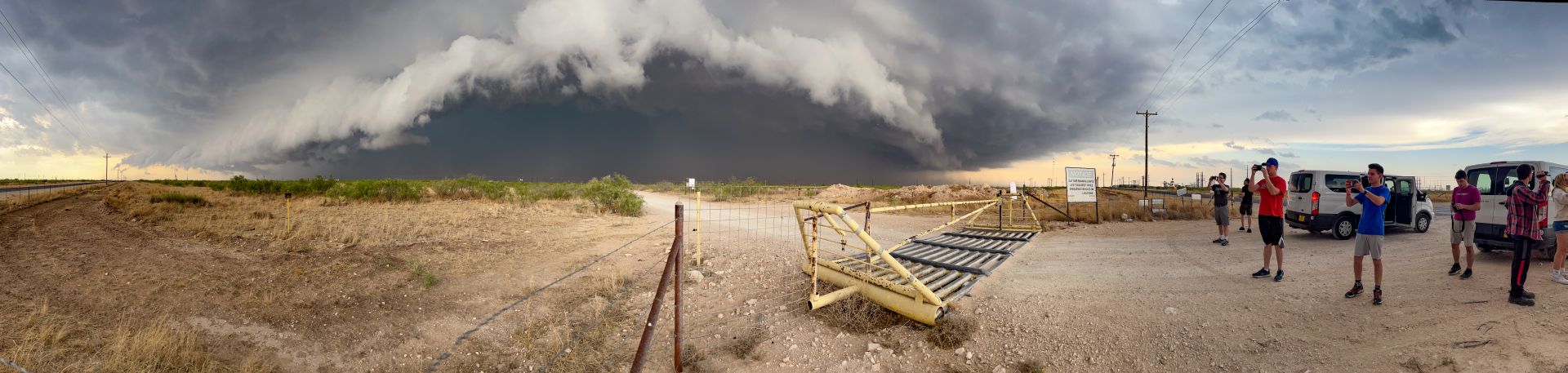 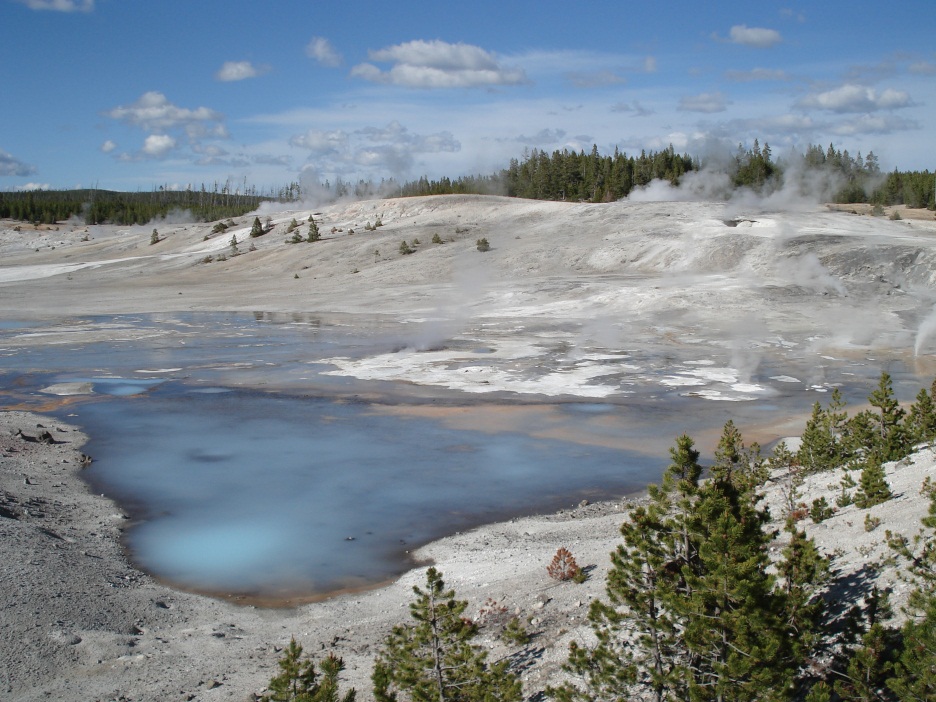 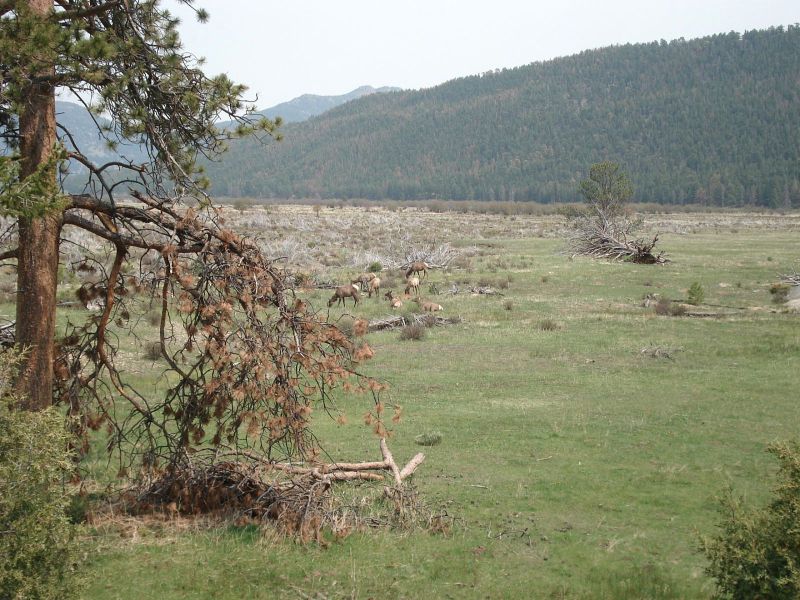 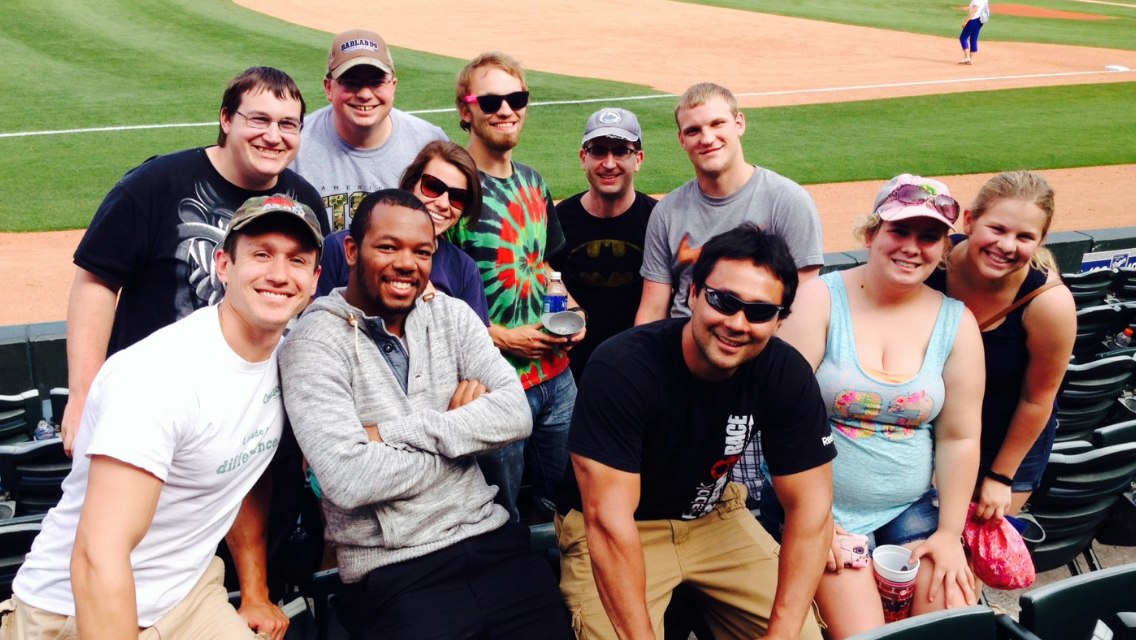 Non-chase days:    We explore and have fun!
Sightseeing
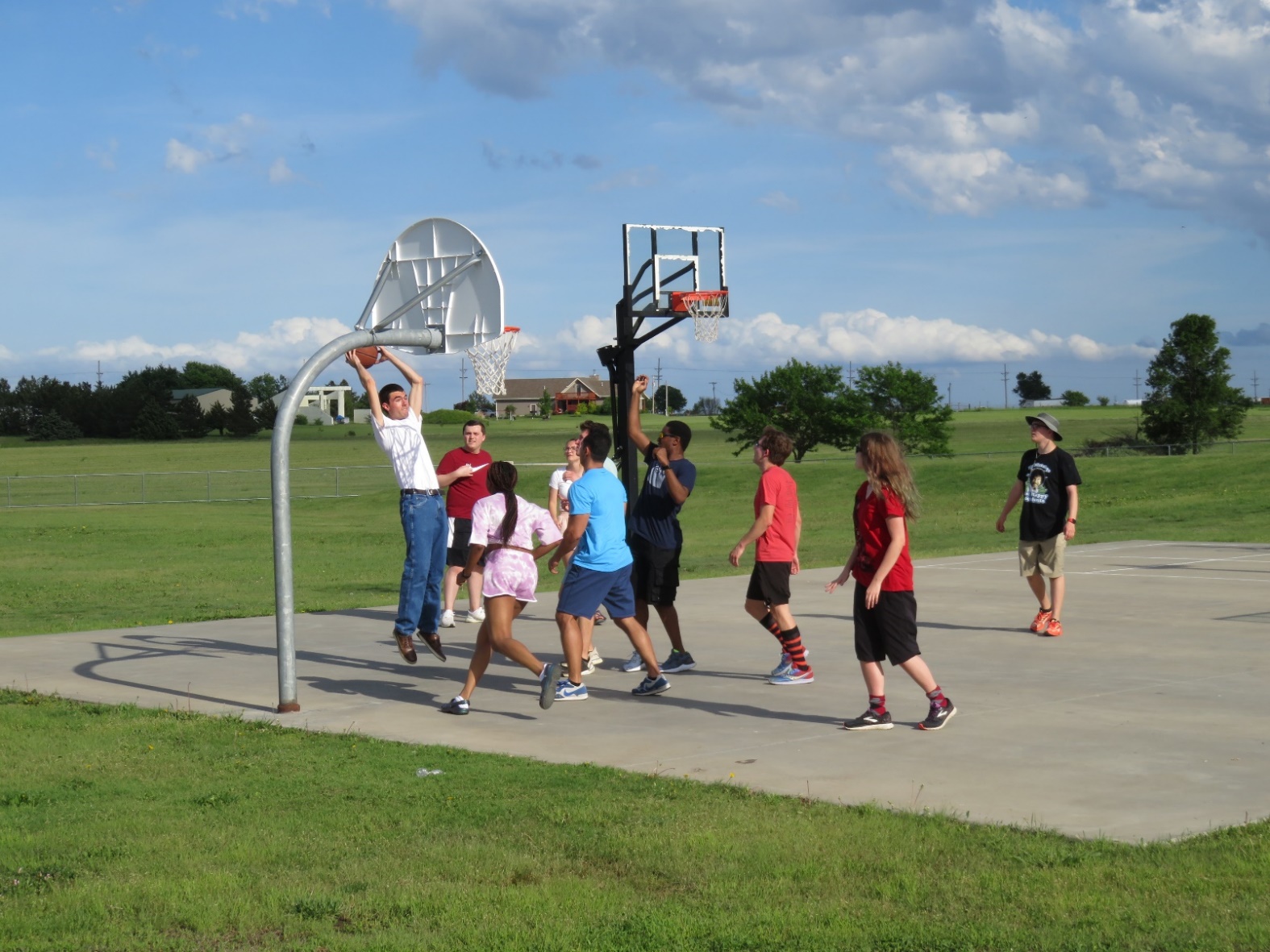 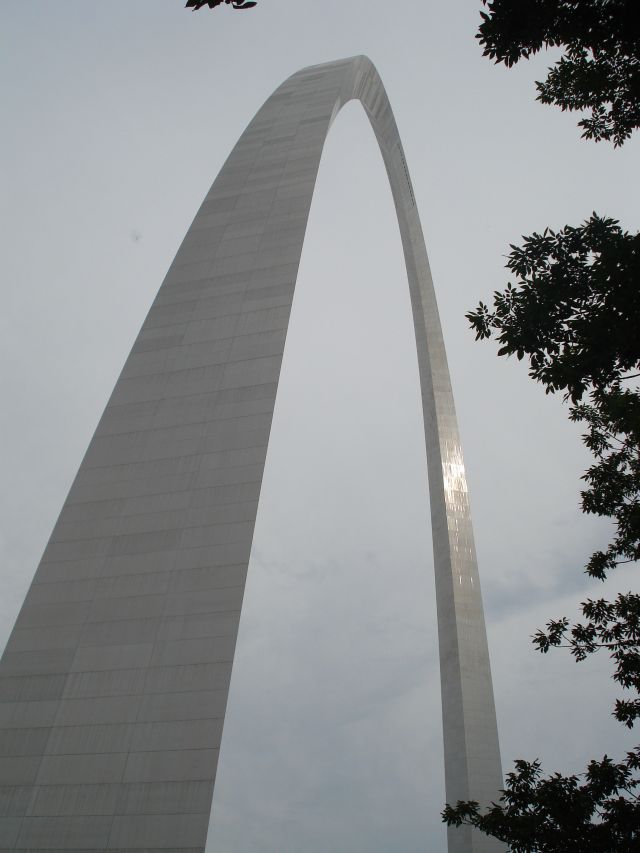 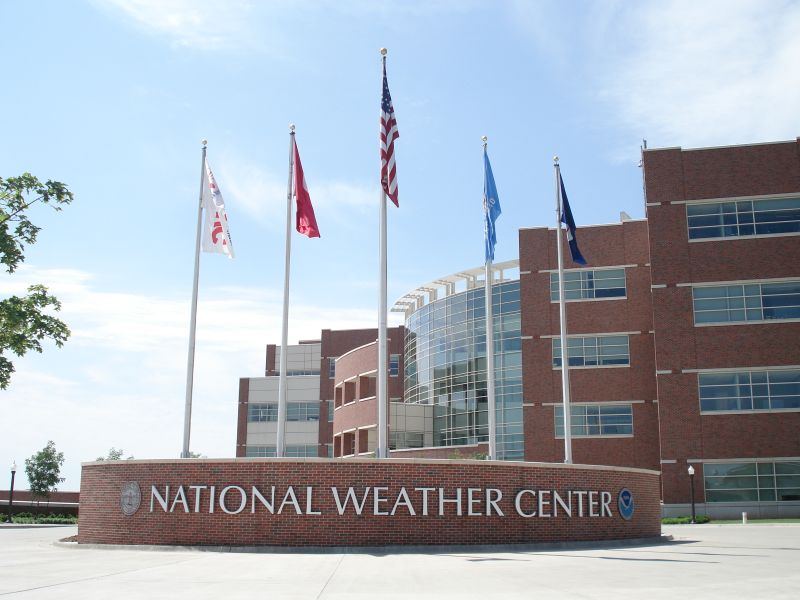 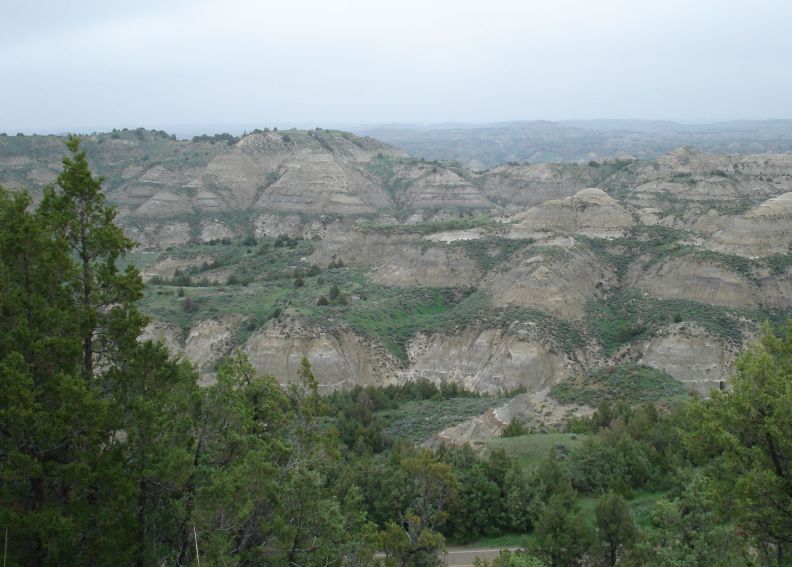 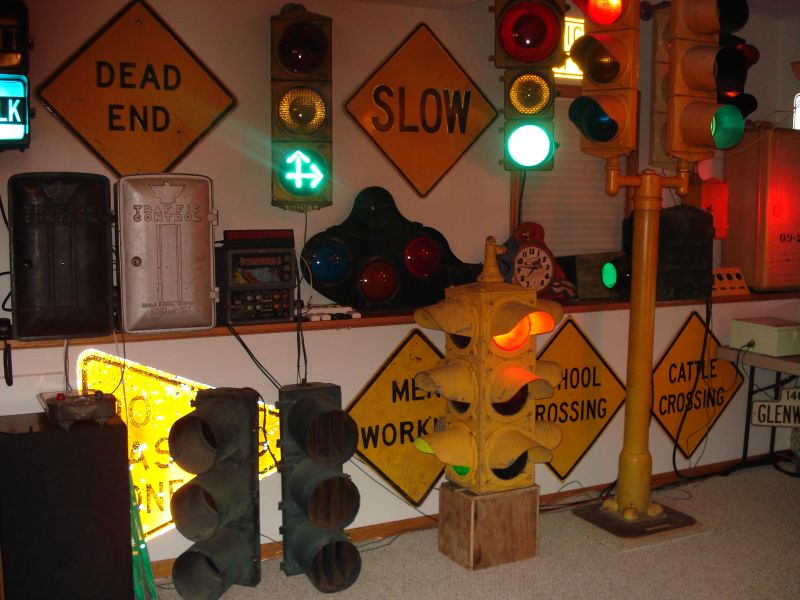 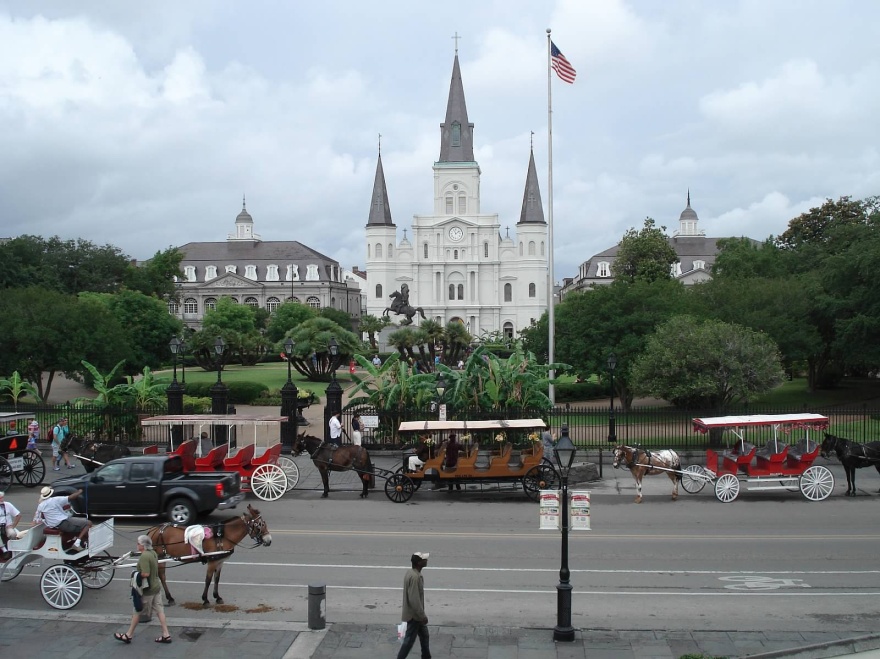 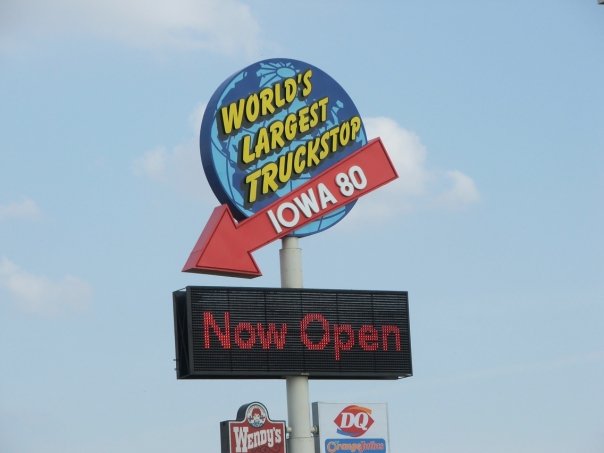 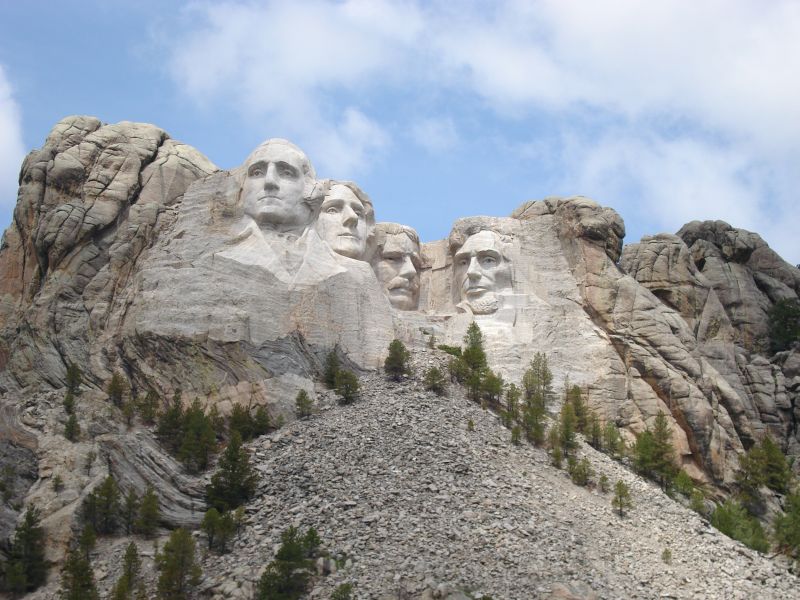 5. Why: Realistic Expectations
Should you expect to see a tornado?
Well, we average two per trip…
but none in 2009, 2012a, 2012b, 2014, 2016b, 2017, 2018, 2022 
Seeing a tornado is like seeing a “grand slam”
Or this: https://www.youtube.com/watch?v=bfgptokGlgk
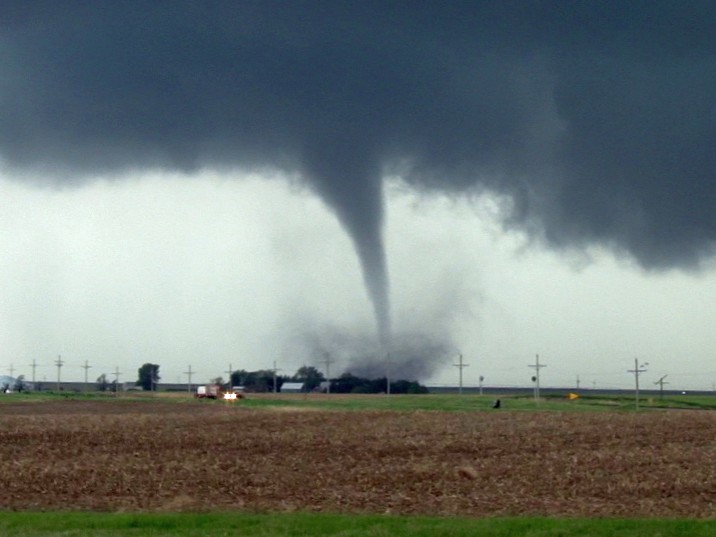 Why: Realistic Expectations
Why is it hard to see tornadoes?
Unfavorable weather pattern
Tornadoes are outside of the Plains
Tornadoes occur at night or are rain-wrapped (or dust-wrapped in 2022!)
Poor road network
Incorrect forecast
We pick the “wrong” storm
Or other reasons…tornadoes are “random freaks of nature”
Most veteran chasers see tornadoes 5-10% of chase days.  This is our success rate, too.
[Speaker Notes: Note: these items gradually appear]
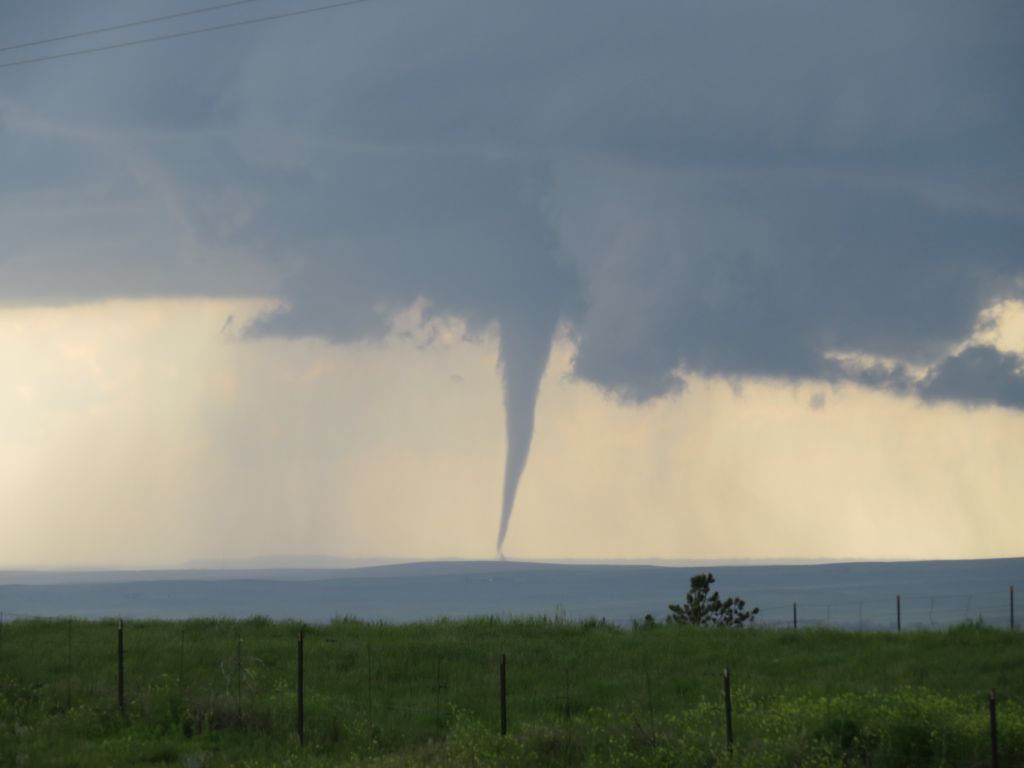 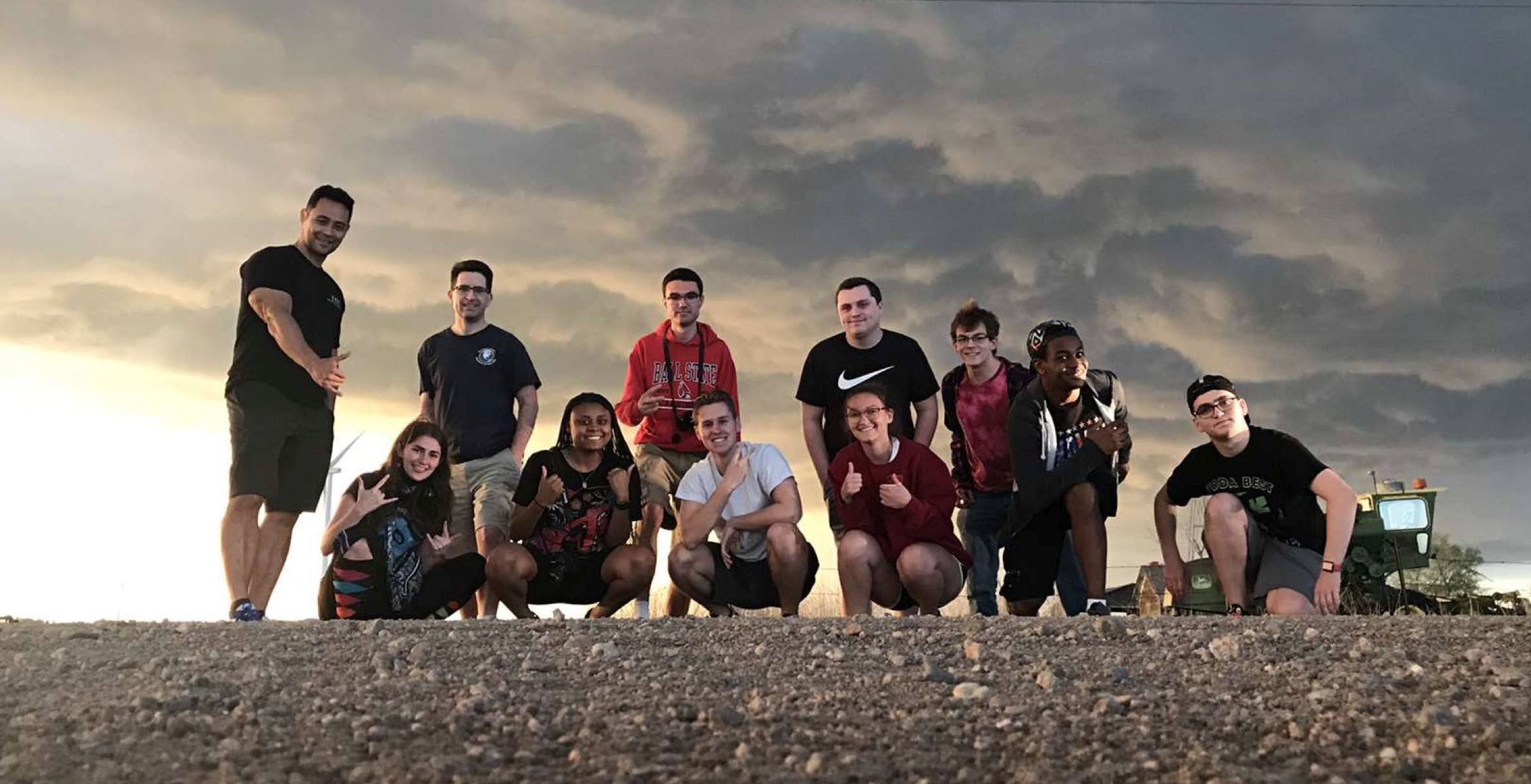 Okay, so what should you expect?
Learn A LOT about weather tools, storm forecasting, and storm dynamics
Amazing scenery
Explore a new region 
Meet great people!
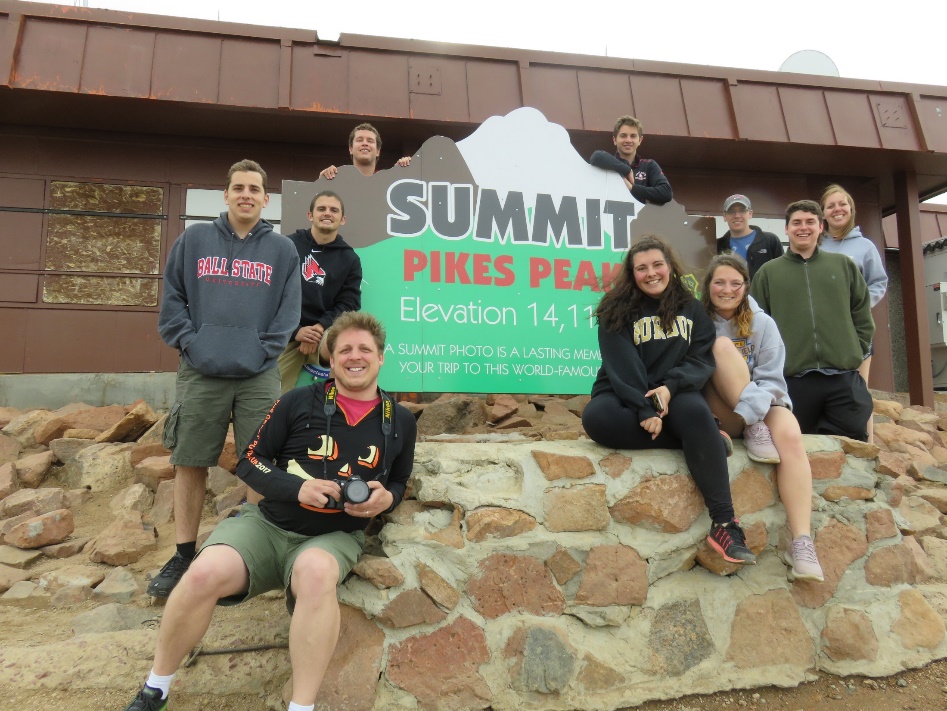 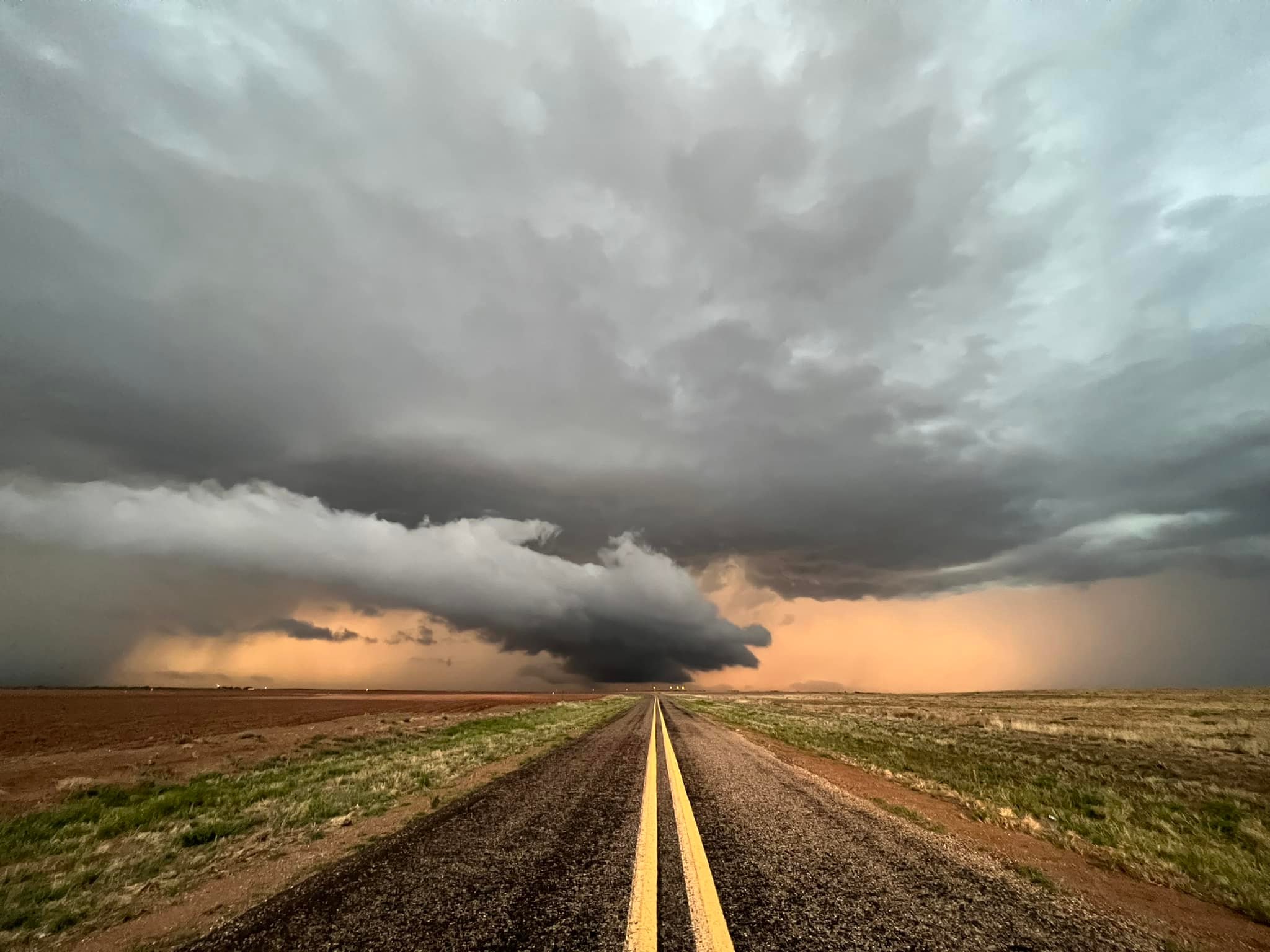 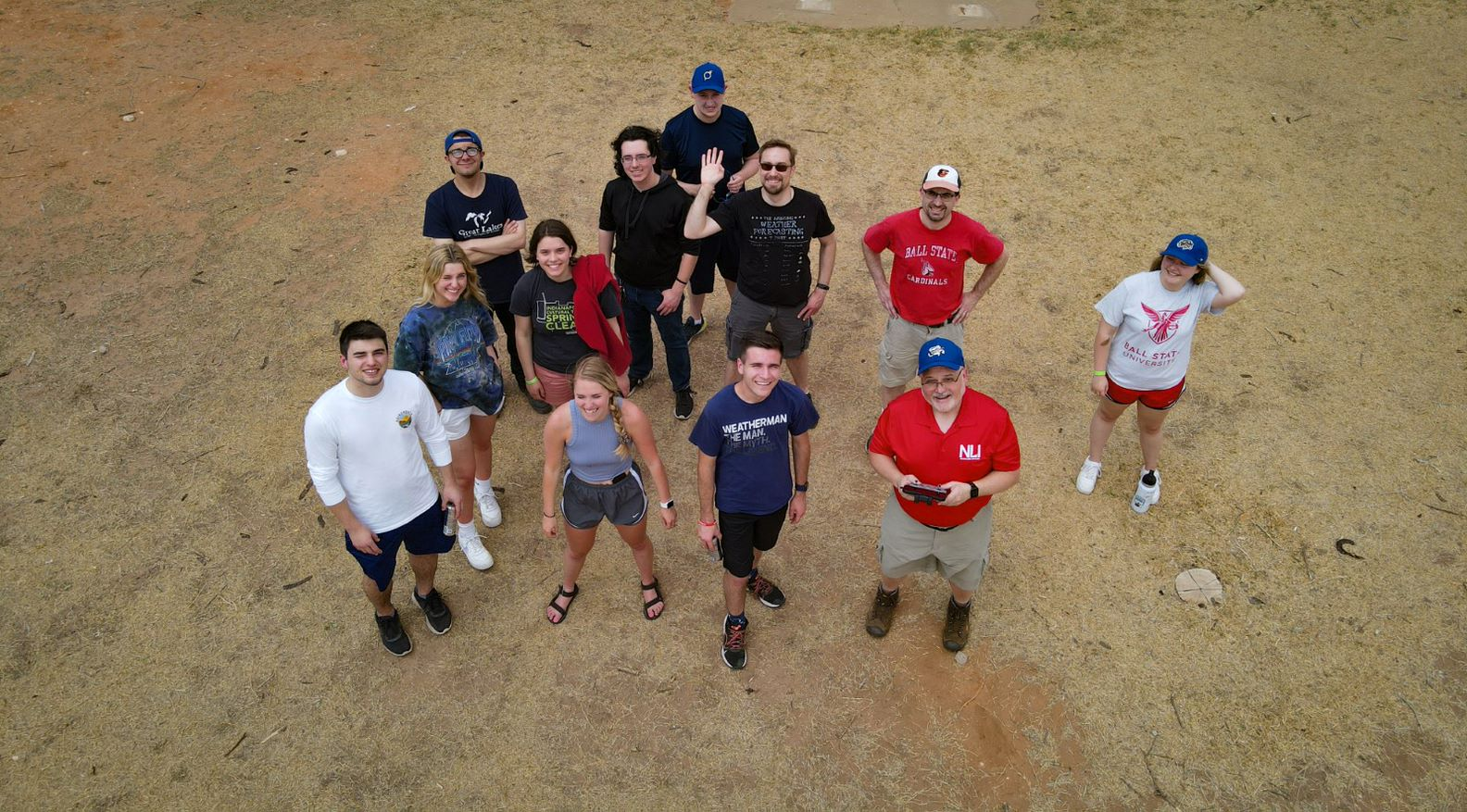 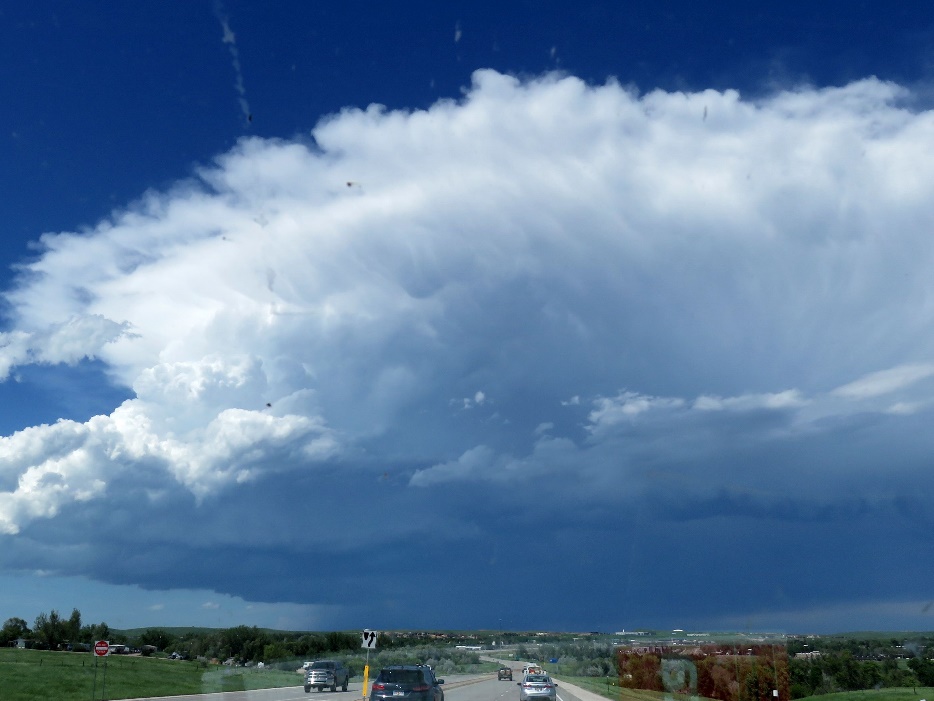 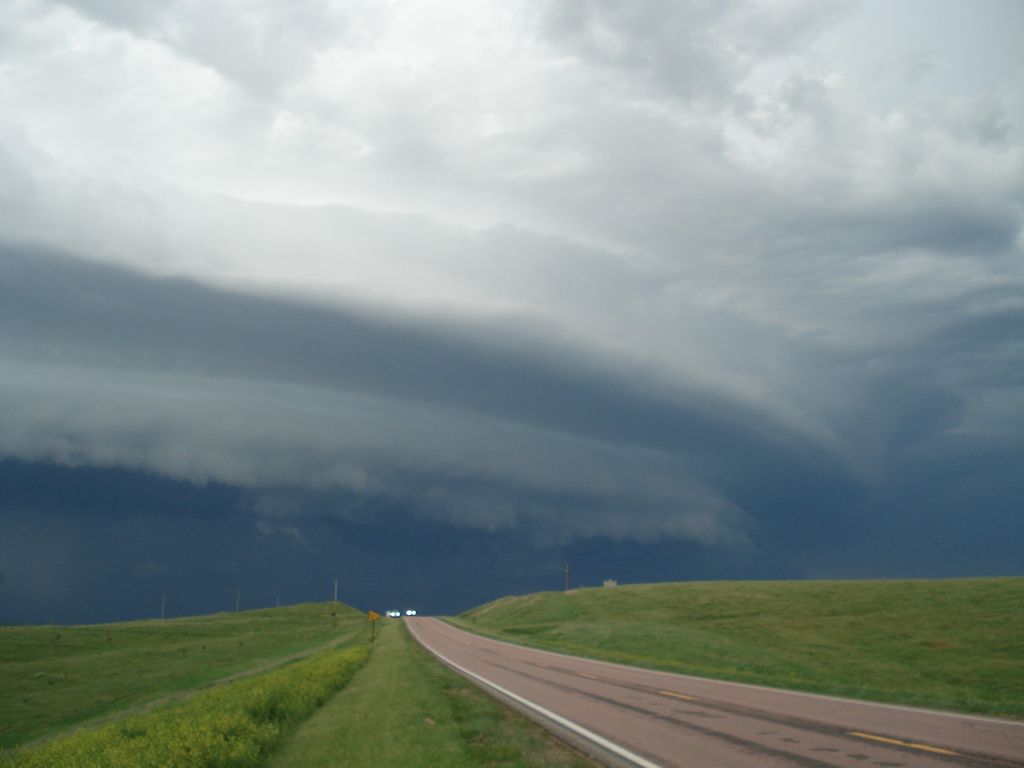 Amazing Storm Structure!
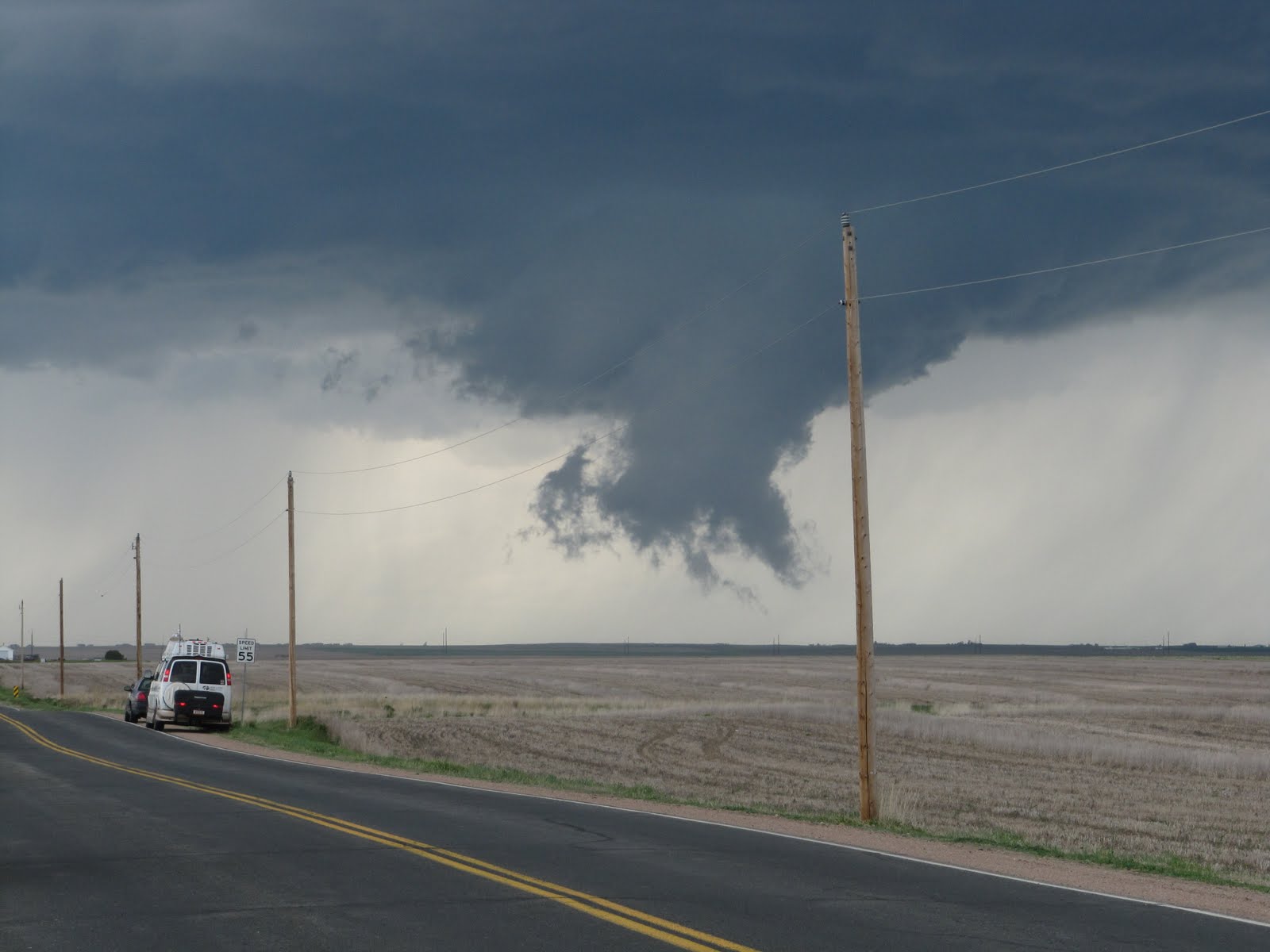 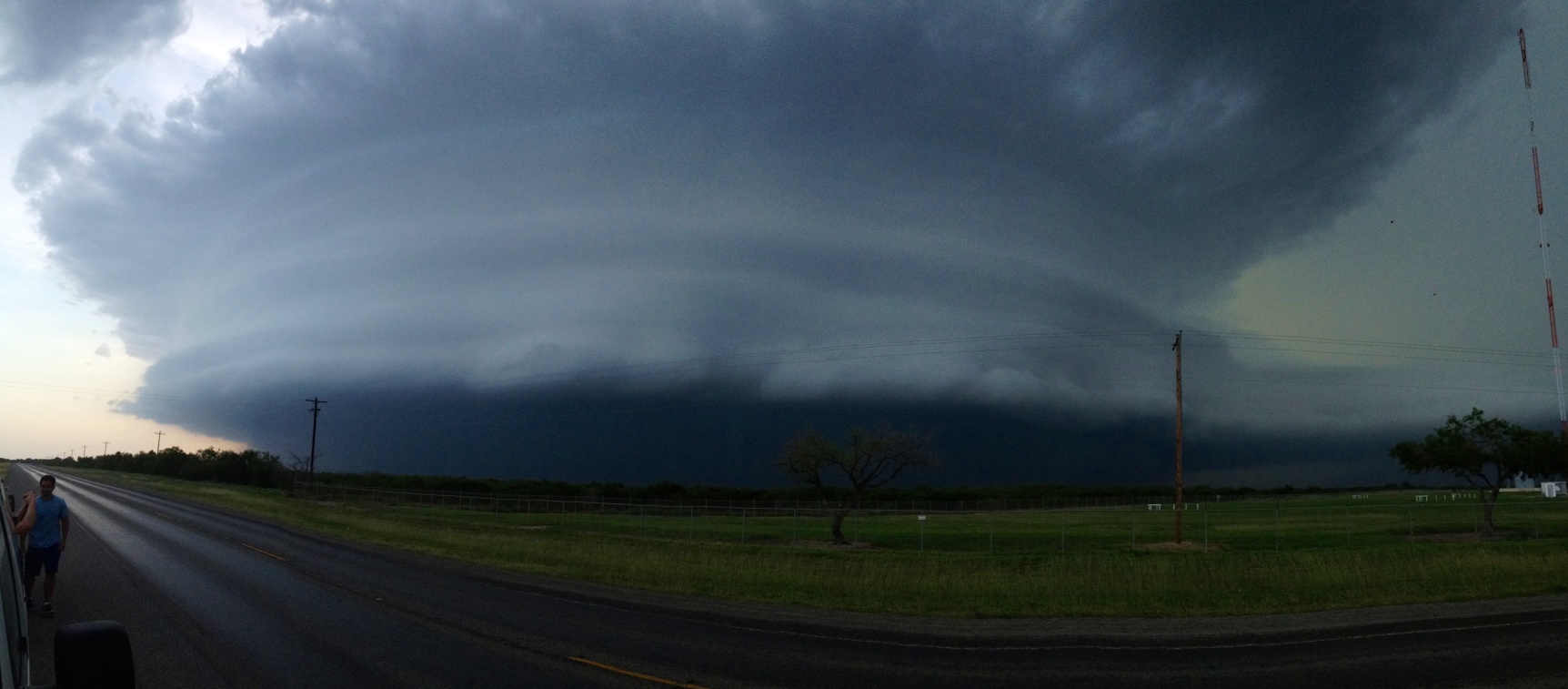 (Not guaranteed, but almost every trip)
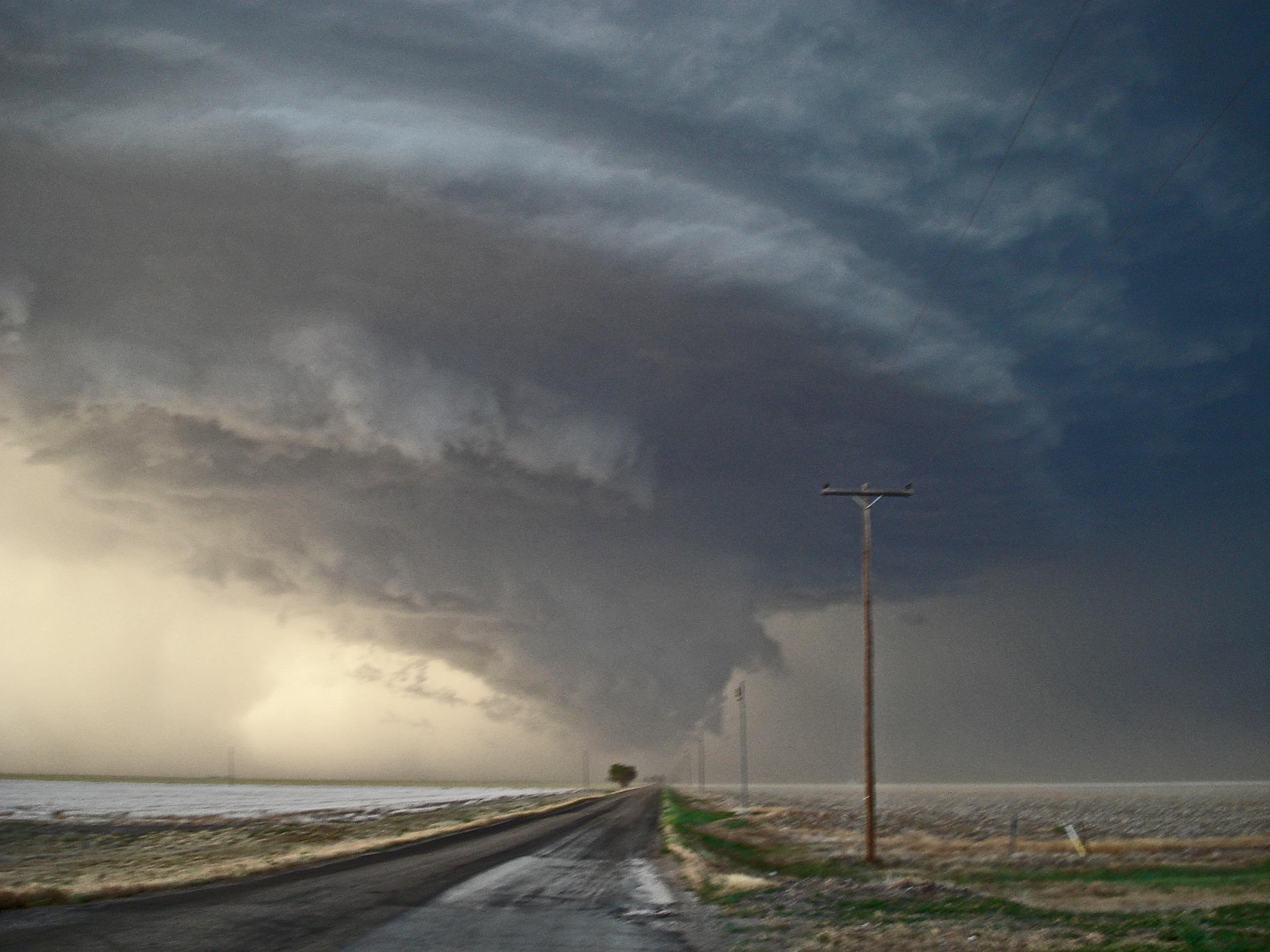 Academic Benefits
Everyone: 6 credits toward graduation
METC majors: Substitutes for GEOG 350
Other majors: May count toward electives
CHECK WITH YOUR ADVISOR
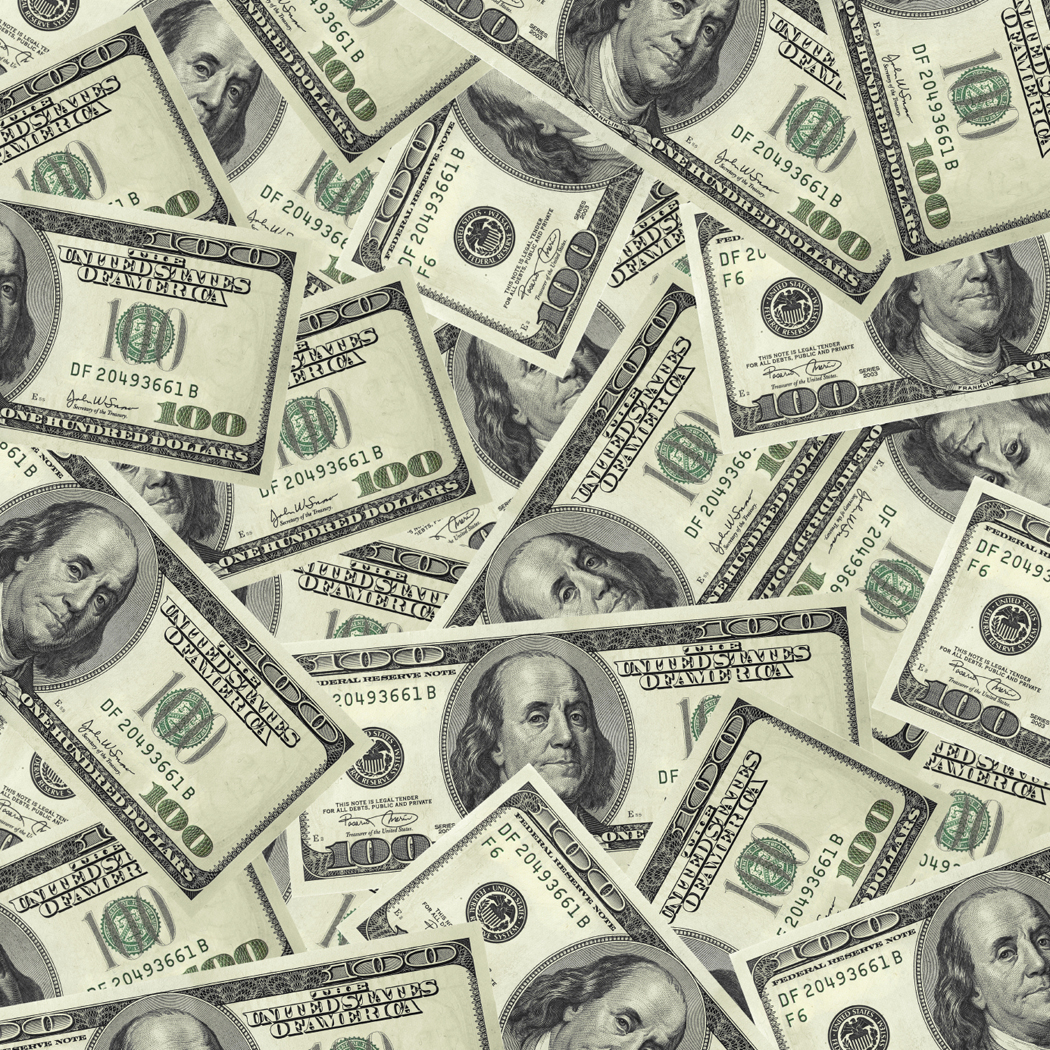 6. How: Cost
Trip cost is $1,580.  Due April 1.
Covers lodging, gas, & group expenses.
Tuition (below) + $110 fee.  Due June 1.
$2,016 In-state undergrad OR
$3,366 Out-of-state undergrad OR
See me if you are a grad student ($850?)
See Financial Aid in Lucina tomorrow!
Trip sign-ups begin in 3 weeks.
Meals and Incidentals: You pay on trip.
Estimate $25-35/day.  $30 x 15 = $450
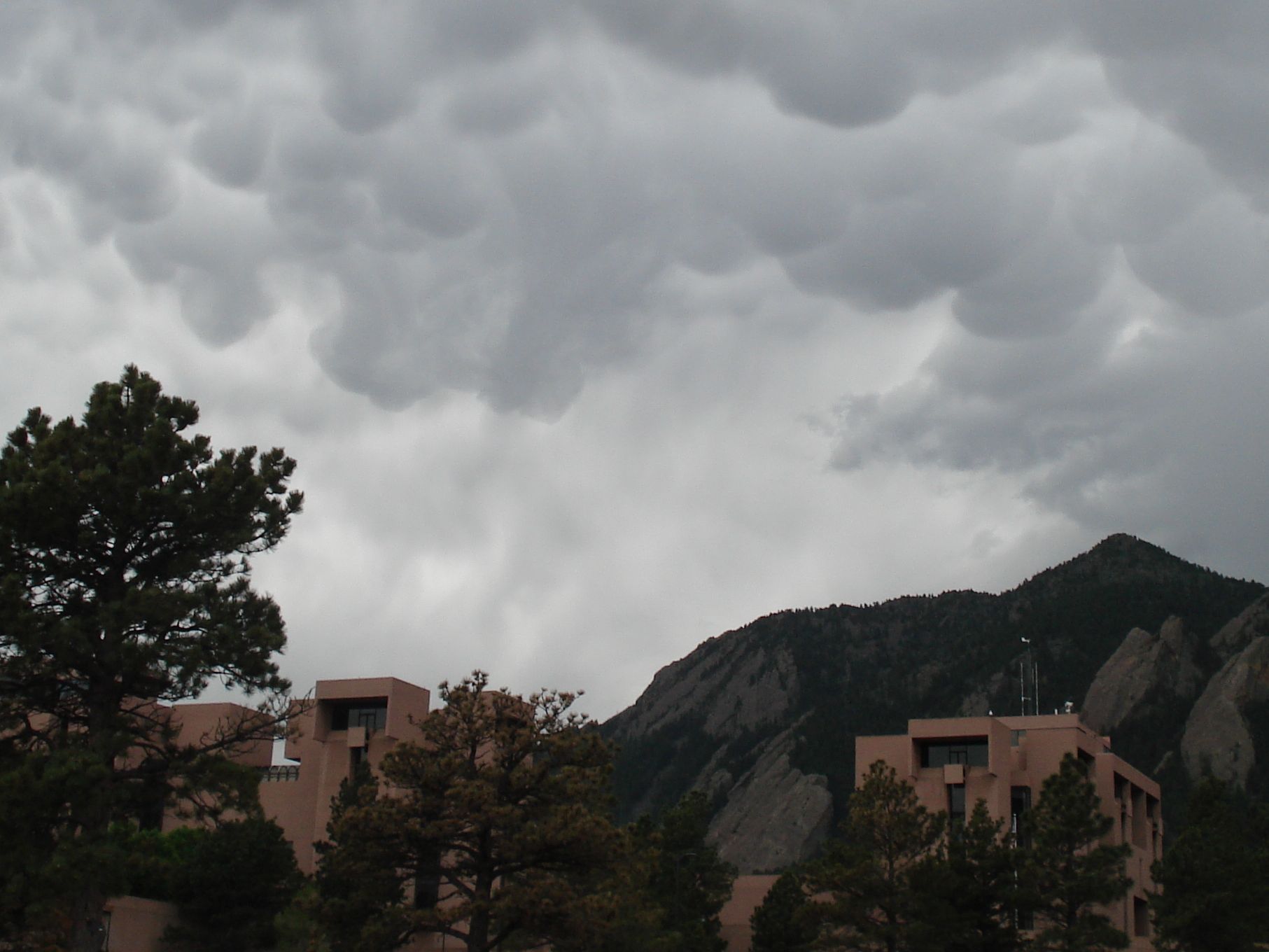 How: Next steps
Check schedule for May and early June.
Weddings? Graduations?  We can return by a definite day.
Figure out how you’ll pay; see financial aid.
Determine how course fits with your program.
Sign-up meeting: 5:15 PM Thurs. Nov. 16
In case of high interest, juniors and seniors given priority.  Others may have to wait until January 1.
Students on probation also have to wait until January 1.
Pay $500 by Feb 1, $500 by Mar 1 (optional), and the balance of the trip cost by April 1.
New this year: you can pay using your regular account.  You no longer need to pay “cash/check” for the first $500.
Register for the credits in March.
Background: Mammatus over NCAR, Boulder, Colorado
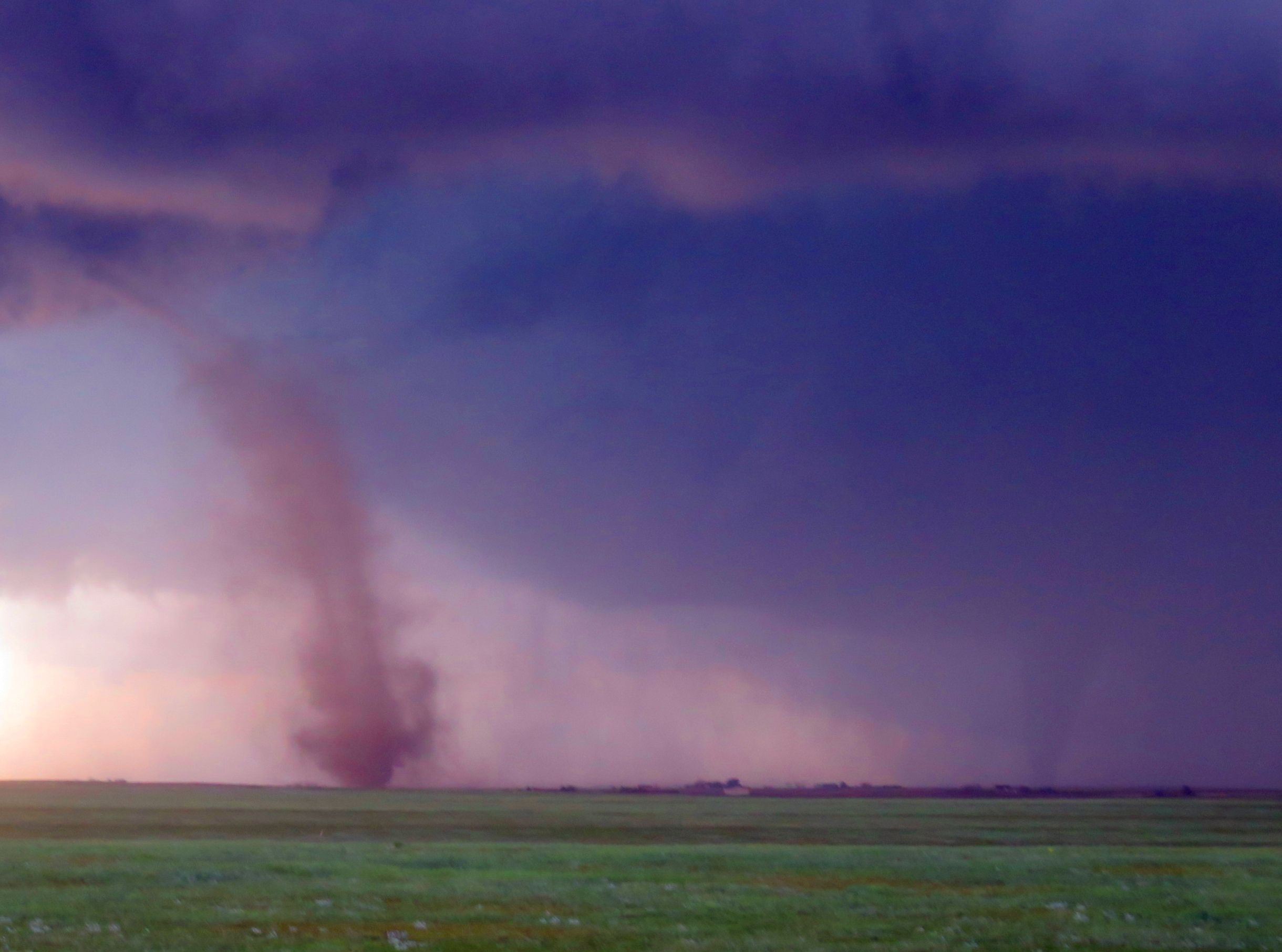 For more information…
Web:  http://drdavecall.com
E-mail: dacall@bsu.edu
Visit me: NQ 187 any MWF 2 PM
Ask past drivers or participants
Thanks for your attention!  Questions?
2021 COVID-19 and Travel
No University travel at this time
BUT, that could change in the next 7 months
BUT, we need a certain number for the trip
So sign up!  (If we cancel the trip, you get a refund, of course.)
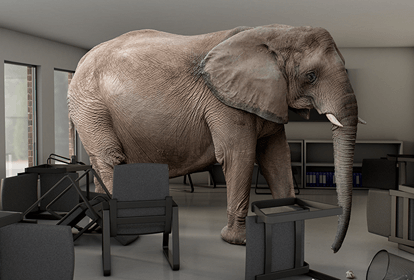 COVID-19
2021 COVID-19 and Your Safety
Travelling increases the risk of disease
Being in close quarters increases the risk
5 page safety plan
Self-quarantining prior to departure
Testing / temperature checks – regular
Masks – always
Meal changes
Continency plans
We can reduce the risk!
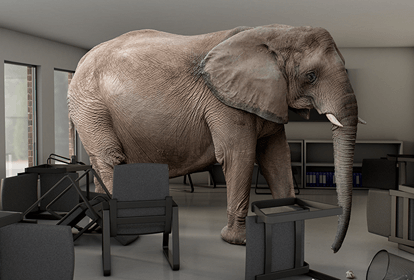 COVID-19